AKO EGYPŤANIA STAVALI PYRAMÍDY
Prírodoveda pre 3.roč.ZŠ
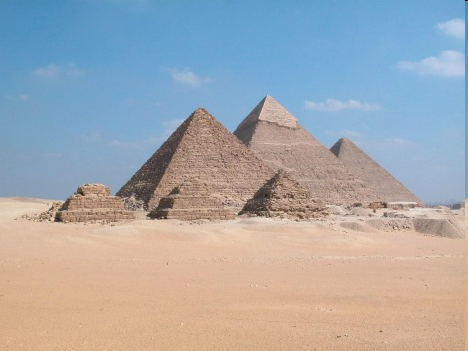 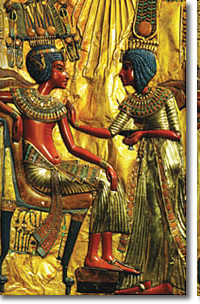 AKO EGYPŤANIA STAVALI PYRAMÍDY
Tisícky rokov ľudia obdivujú Egyptské pyramídy. 
Ale ako ich dokázali postaviť, keď poznali len jednoduché nástroje a stroje?
Existujú rôzne hypotézy.
Najtajomnejšie a najväčšie stavby staroveku patria právom medzi 7 divov sveta.
Kvádre kameňa sa z prístavu premiestňovali buď na sánkach alebo na brvnách.
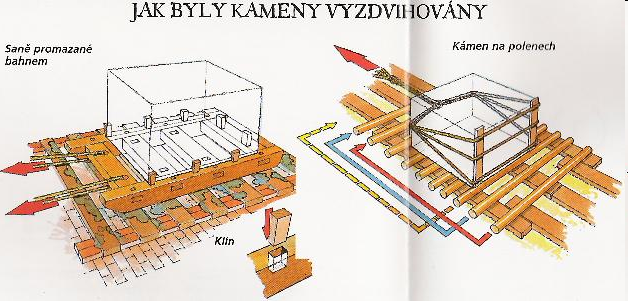 K pyramíde putovali po rampe – naklonenej rovine - postavenej z nepálených tehál. Táto rampa sa so zvyšujúcou sa pyramídou stále predlžovala, čím sa zmierňoval jej sklon.
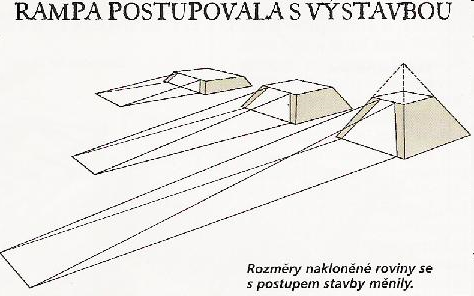 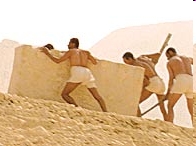 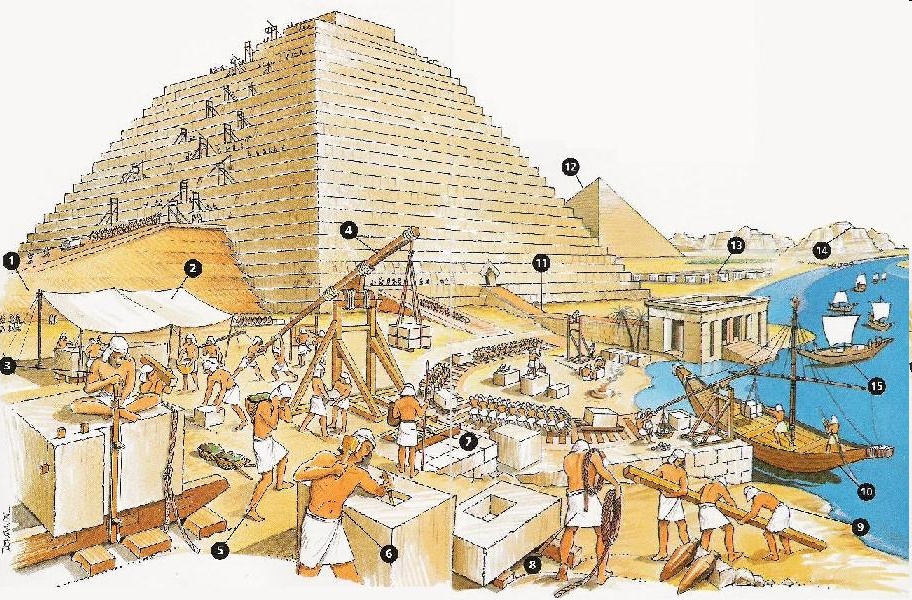 1-prístupová rampa – naklonená rovina
4-zdvíhacie zariadenie – páka
Stavanie pyramíd je dodnes opradené tajomstvami a my sa iba domnievame ako mohli ľudia v dávnych dobách vytvoriť také gigantické stavby.Do zošita nakresli, ako a pomocou akých strojov sa podľa teba stavali pyramídy.
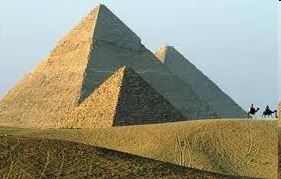 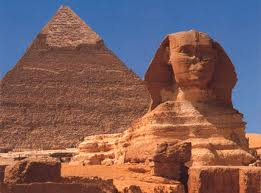 Zdroj:© Editions Atlas - Passion de Egypt
http://masch.blog.cz